ДИСМУРГИЈА
Практична настава- Oснови на нега II 4 клас
Стручен наставник: Елизабета Грујоска Марковска
Дисмургија е дел од медицинската наука која се занимава со преврските.
Цели за поставување на преврските се:
Да се фиксира завојниот маттеријал;
Да се спречат секундарни инфекции;
Да се врши компресија врз крвните садови;
Да се впиваат секрети од раната ( крв, гној и др.);
Да се намали болката.

Правила за поставување на преврски:
 главата од завојот се држи со десна рака завртена нагоре, а слободниот со левата;
 завојот се држи лесно и затегнато;
 секоја преврска почнува со fascia cirkularis;
 преврските каде што почнуваат таму завршуваат;
 секое наредно намотување покрива 2/3 од претходното;
 преврската може да заврши на 3 начини;
 вадење на завојот се врши по обратен редослед
Основни преврски
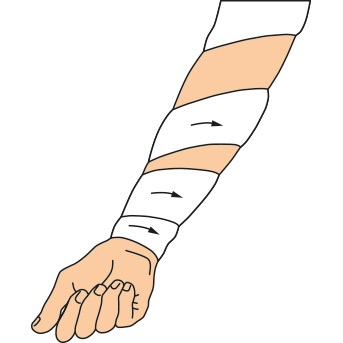 Dolabra currens 
Dolabra serpens 
Dolabra reversa
Fascia cruciatа
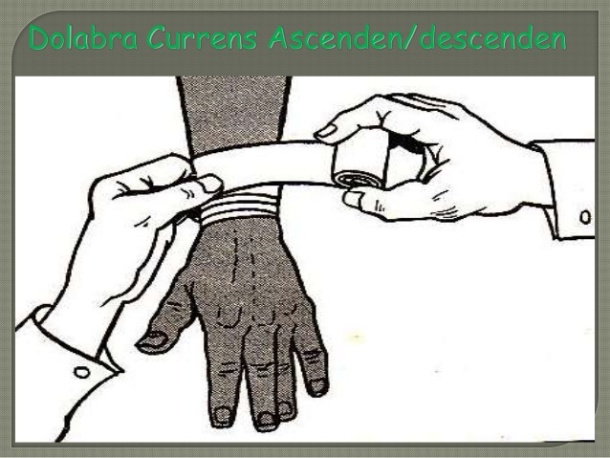 Dolabra serpens
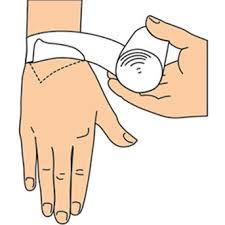 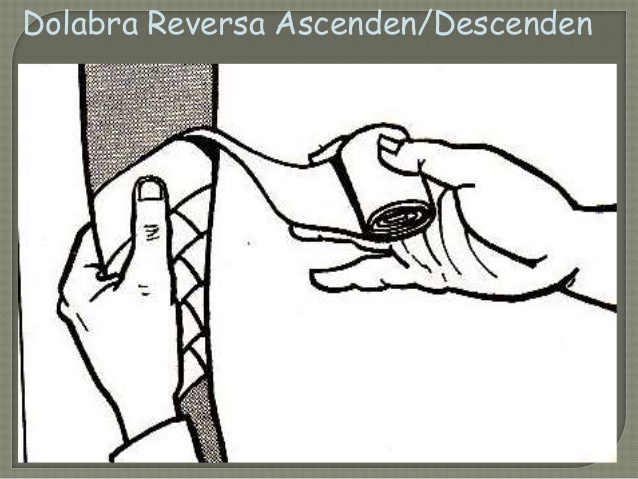 Fascia circularis
Типични преврски на рака
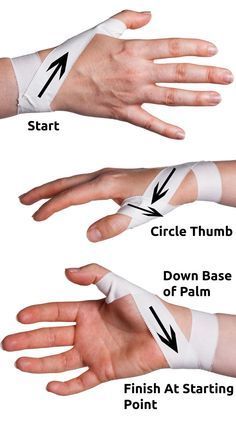 Spica pollicis ascendens;
Sp[ica pollicis descendens;
Spica Manus ascendens;
Spica manus descendens;
Hyroteca dimida incompleta;
Hyroteca dimida completa;
Involutio digitorum completa;
Testudo cibiti reversa;
Testudo cubiti inversa;
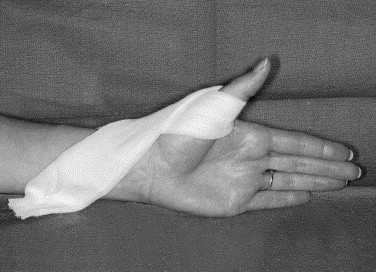 Типични преврски на тело
Spica humeri ascendens;
Spica humeri descendens;
Stella pectoris
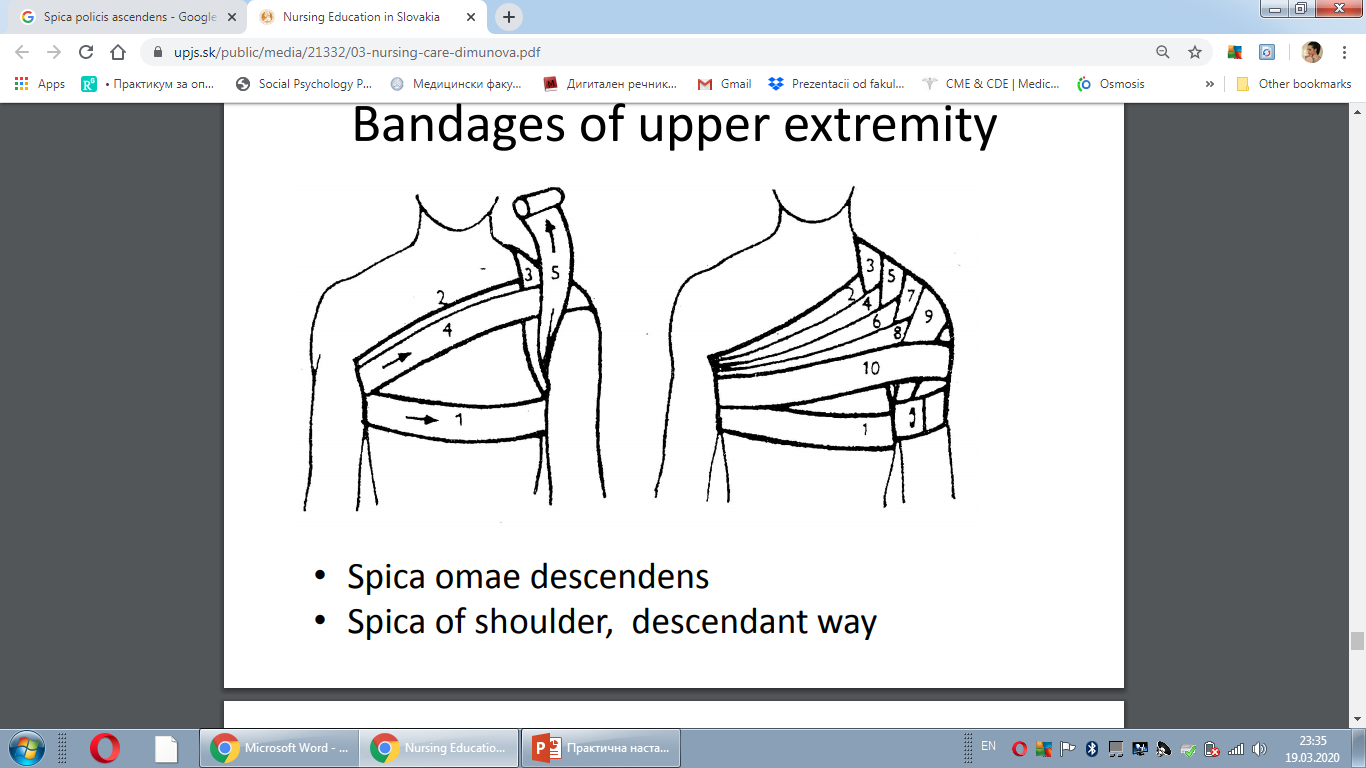 Типични преврски на глава
Mitra hypocratica – со едноглав завој
Mitra hypocratica – со двоглав завој
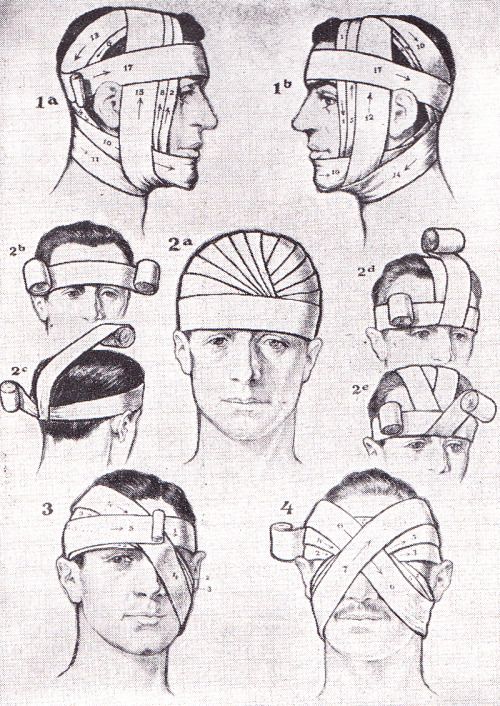 Практична настава- Oснови на нега
Подетално објаснување на секоја преврска, редослед на изведување и слика за истата имате во учебникот по 
   Основи на нега
Тема: ДИСМУРГИЈА

 ВЕЖБАЈТЕ ДОМА!!!